How To Survive SEO
Exclusive Guide
To All Dear Devs in This World
Why do you need to know about SEO? Do SEO People bug you? Do you find them annoying and destroying Your Work?
What is SEO?
Let Google Find Your Website and Rank it for The Right Keywords
You know what SEO is!
Still does… luckily I have a job!
Does it Work
Yes you do! 
If you think you don’t, just read the first statement 50 times.
Do you need to know about it?
Why You Need To Know About SEO?
Cause WE need YOU!
All SEOs knows that their Developer is their best friends. Why? 
The SEO is a combination of:
Analysis and Strategy
Your Website Set Up 
Offsite work
What Do SEOs Actually Do?
Analysis: Keywords Analysis, SEO Audit, Competitors Analysis
Onsite SEO Set Up: Meta data set up, tracking tags, content optimization…
Offsite SEO: backlinks, guest posts, planning new content
Coordination: Social media, Marketers, Sales, PPC team, Devs, Designer
SEO Checklist for Devs
SSL is a must
www vs. non-www
Website load speed
Title tags, Meta description tags
Mobile first
Forget keywords tag
Mind the HTTP status codes
Use HTML5 wisely
Robots.txt file & Sitemap.xml
Multi-language Websites
Help us with Schema Mark up
Be careful with AJAX
Social Media Tags
Inputs & Outputs
SEO Provides
You Provide
Approved Content
Functional Website
Approved Website Structure
Fast Website
GA and GSC Stuff
Mobile Friendly
Guidance & Support
SEO Tags Accessible
Reference
Big Smile
How to Live Happily?
SEOs generally know their job, so ask about everything you need to know about.
Ask Questions
Provide feedback, ask for one, say what’s best and what you know about.
We all have the same goal: Happy Client! So respect your SEO friend and understand their pains!
Collaborate
Same Goal
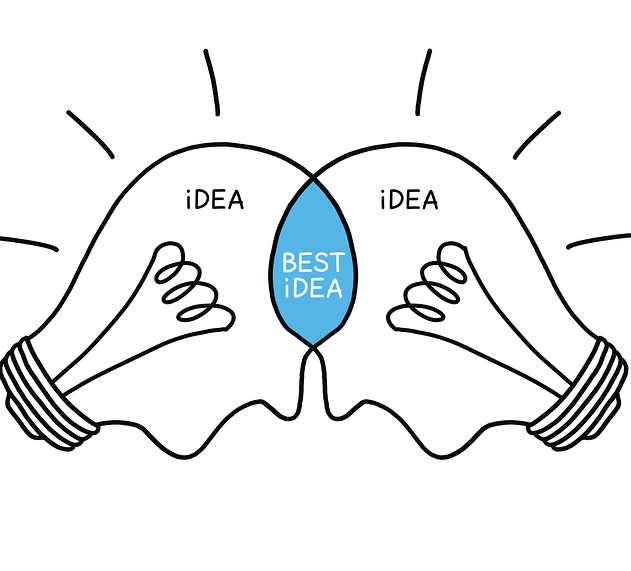 Questions?
Share your experience and dilemmas. 
Let’s talk!